IEEE EPS Nordic Chapter activities
Professor: Johan Liu, Chalmers, Chairman
Associate Professor: Jiantong Li, KTH, Deputy Chairman
Email: jliu@chalmers.se; jiantong@kth.se
1
IEEE EPS Nordic Chapter Committee
Committee Members:
2
Activity between From June 2022 until now
Summary

 4 Webinar/Seminars

 1 Conference
3
Webinar: Graphene on cubic silicon carbide: a platform on silicon for More-Than-Moore integrated technologies
May 30, 2023, by Prof. Francesca Iacopi of University of Technology Sydney, Australia
Location: Fasrummet MC2 Chalmers, & Zoom
Number of Antendees: 11 (including 5 IEEE members)
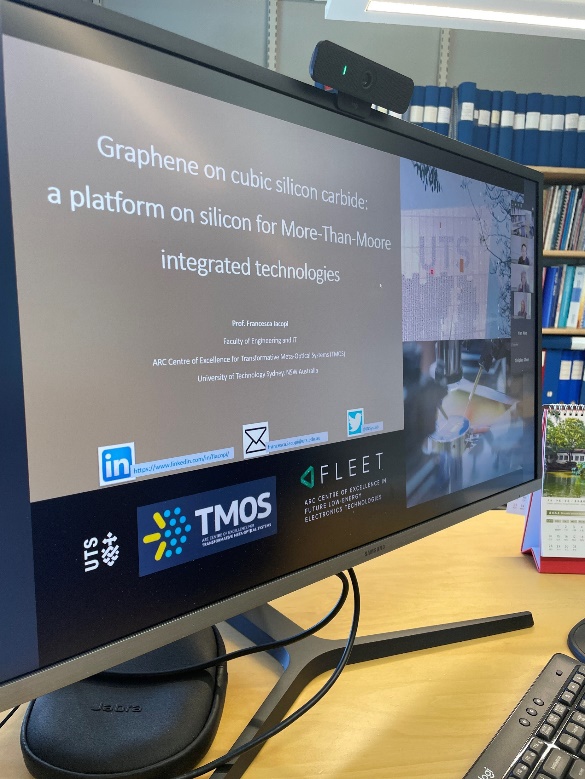 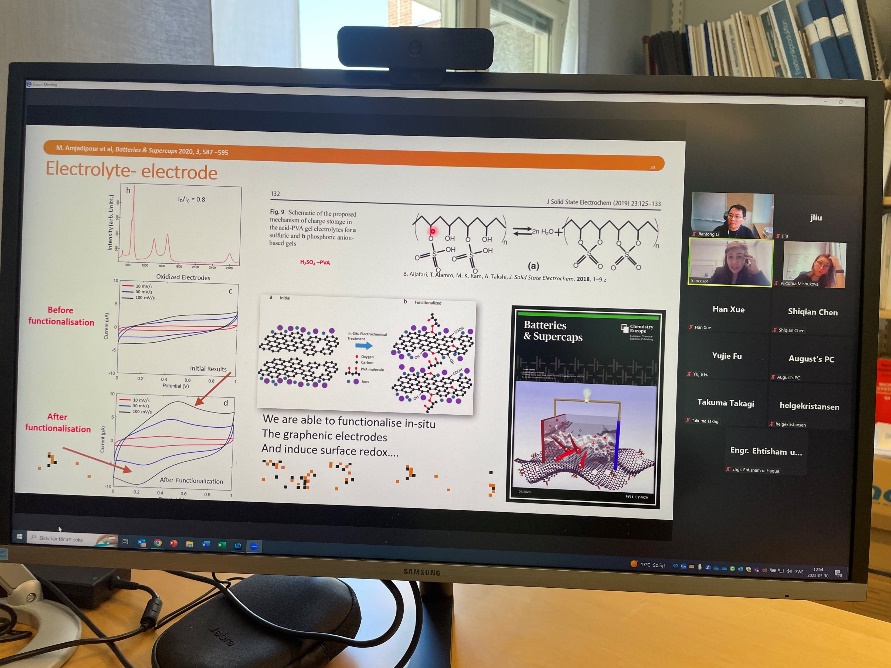 4
IEEE EPS Nordic Chapter and IMAPS Co-sponsored NordPac Conference June 12-14,2023, Oslo, Norway
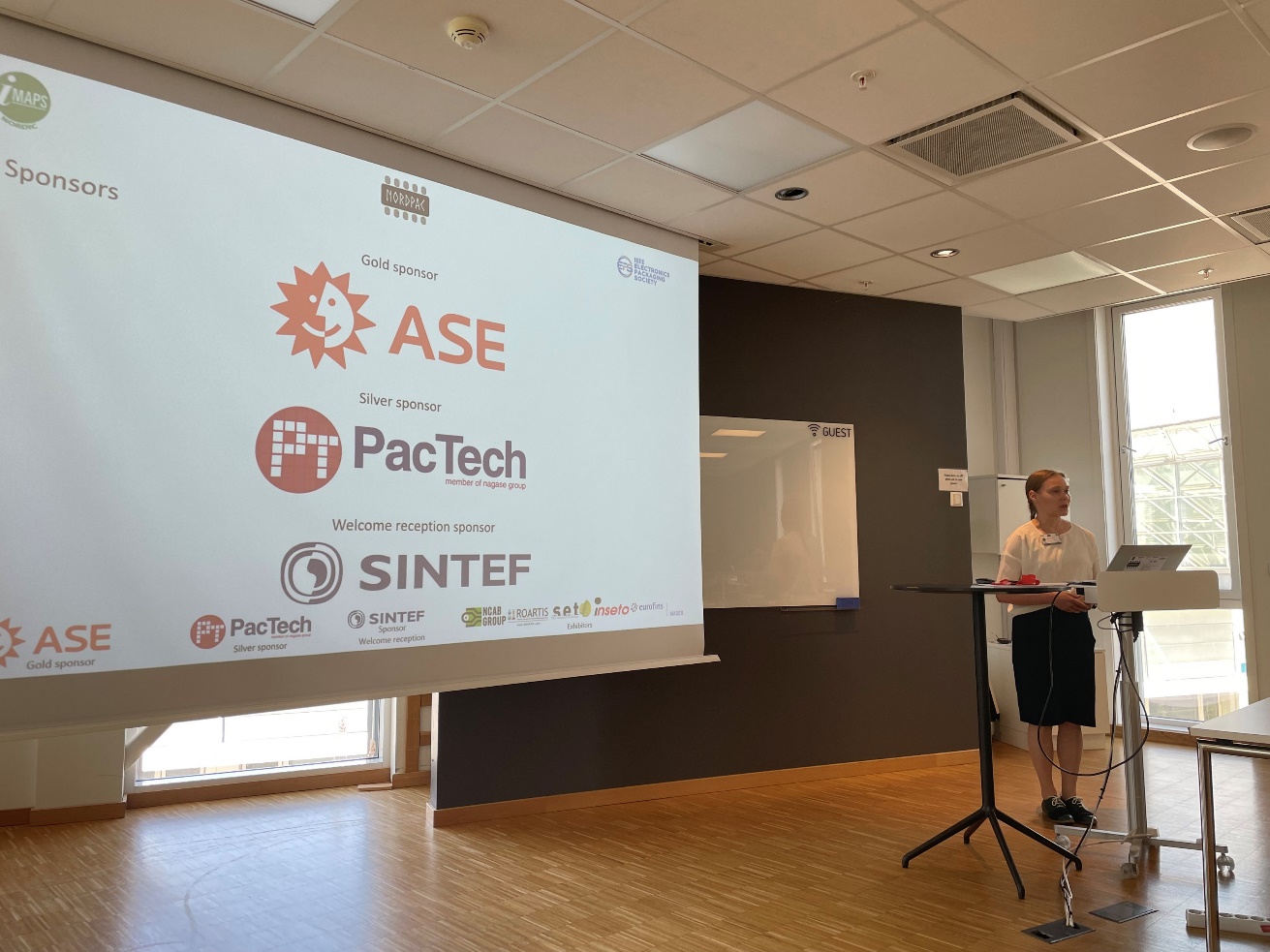 Location: Oslo Science City,  Oslo, Norway
80 registered participants 
5 keynotes, 2 short courses.
A great success!
Optoelectronics Harsh environment Applications
Advanced Packaging Electronics Reliability & Quality
Materials & Processes Medical electronics
Power electronics Wearable electronics
Green Technologies Printed electronics
Advanced packaging for MEMS & sensors & sensor systems
5
Webinar: Interconnect Reliability in Advanced Packaging & Heterogeneous Integration
June 9, 2023, by Dr. Dongkai Shangguan, IEEE Fellow
Location: Fasrummet MC2 Chalmers, & Zoom
Number of Antendees (online and physically): 27 (including 9 IEEE members)
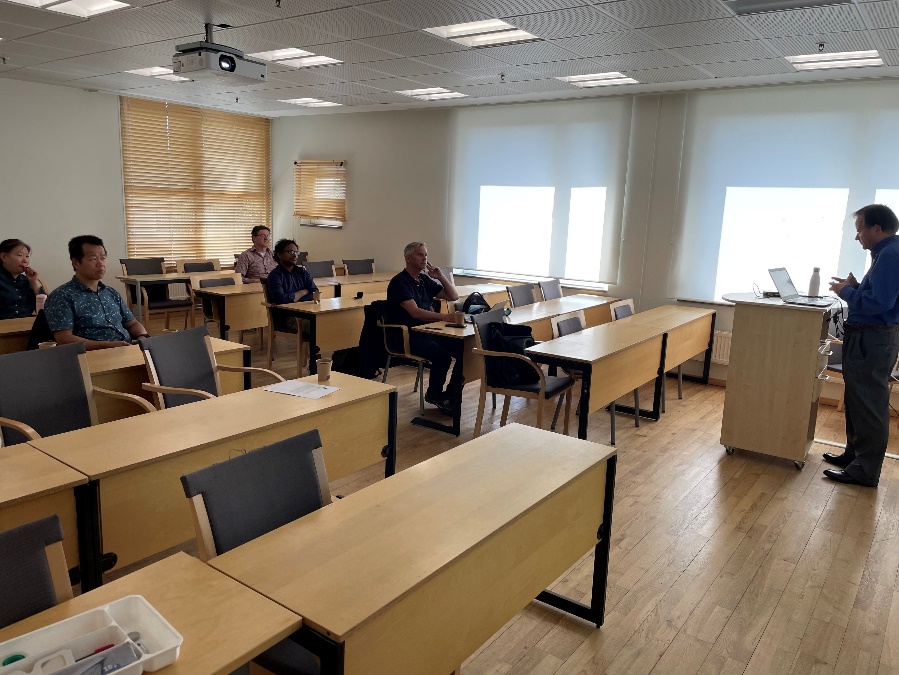 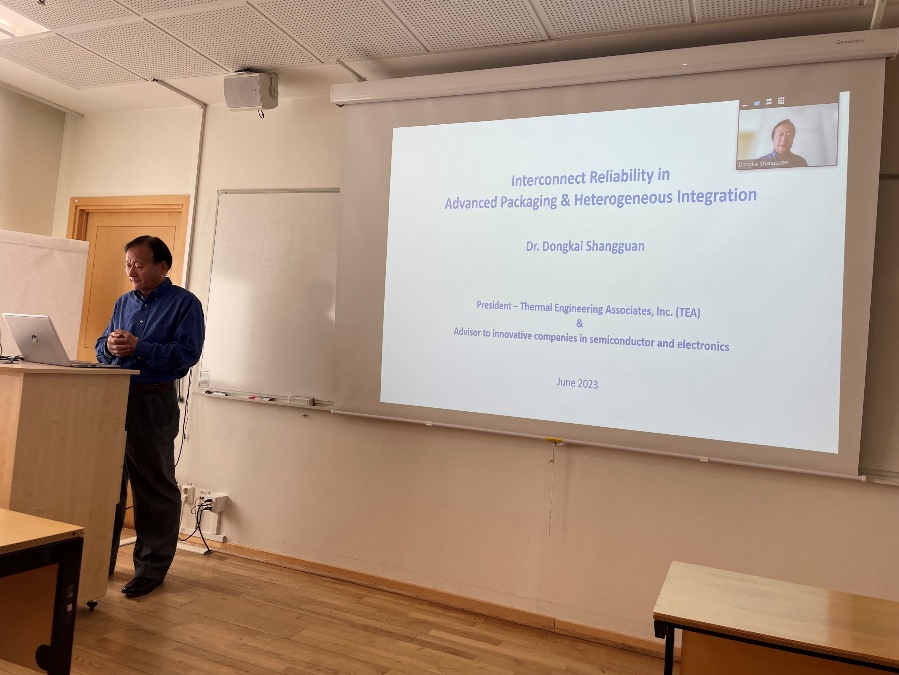 6
Webinar: The Chinese Graphene Decade: A Rising Industry 
September 6, 2023, by Dr. Minyang Lu, Deputy Director of China-Europe Cooperation Graphene Innovation Center
Joint Seminar with VINNOVA Competence Centre 2D-TECH; Graphene Center at Chalmers (GCC) and IEEE EPS Nordic Chapter
Location: Fasrummet MC2 Chalmers, & Zoom
Number of Antendees (both online and physically): 36 (including 12 IEEE members)
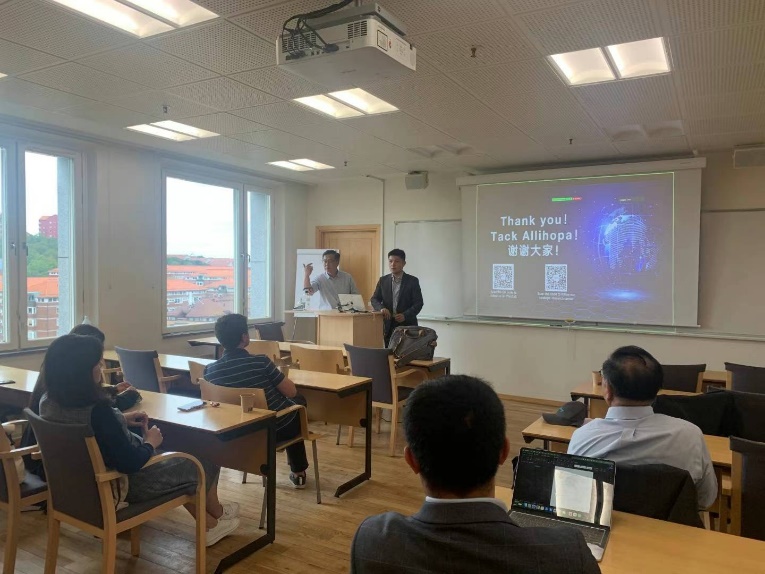 7
Webinar: Lateral Communications (Bridges) between Chiplets and Heterogeneous Integration Packaging
June 13, 2023, by Prof. John H Lau, IEEE fellow 
IEEE EPS and IMAPS Nordic Chapter Joint Seminar in NordPac 2023
Location: Oslo Science City, Norway & Zoom
Number of Antendees: 52 (including 10 IEEE members)
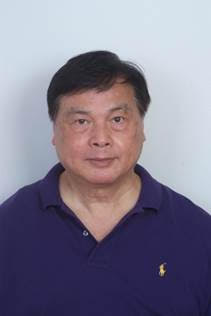 8
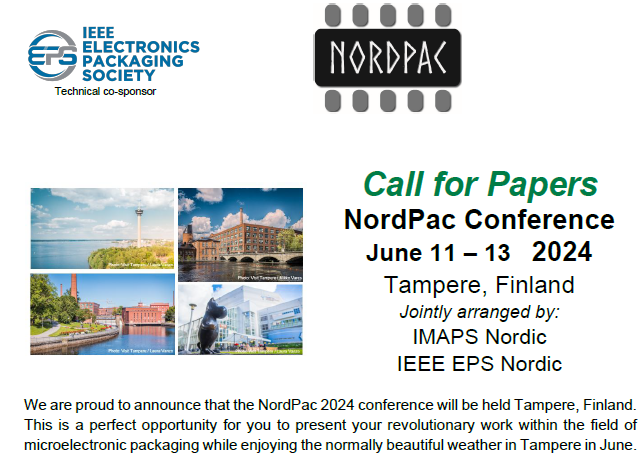 https://imapseurope.org/event/nordpac-2024/
NordPac 2024 Tampere, Finland
Welcome!
9